Cultura x Fé
Encontro 1 de 8
Pedro Siena Neto
Edson Zenun
Criado por Pedro Siena Neto em 08/2017
Texto que deu origem a estes encontros
1 Portanto, irmãos, rogo-lhes pelas misericórdias de Deus que se ofereçam em sacrifício vivo, santo e agradável a Deus; este é o culto racional de vocês.
2 Não se amoldem ao padrão deste mundo, mas transformem-se pela renovação da sua mente, para que sejam capazes de experimentar e comprovar a boa, agradável e perfeita vontade de Deus.
3 Pois pela graça que me foi dada digo a todos vocês: ninguém tenha de si mesmo um conceito mais elevado do que deve ter; mas, pelo contrário, tenha um conceito equilibrado, de acordo com a medida da fé que Deus lhe concedeu.

Romanos 12
Cultura | Definição
Cultura é o comportamento social e 
as normas encontradas nas sociedades humanas.
https://en.wikipedia.org/wiki/Culture
Cultura | Definição
Cultura é um conjunto de ideias, comportamentos, símbolos e práticas sociais artificiais (isto é, não naturais ou biológicos) aprendidos de geração em geração por meio da vida em sociedade
Edward B. Tylor
https://pt.wikipedia.org/wiki/Cultura
Cultura | Definição
O conjunto de atitudes e comportamentos predominantes que caracterizam um grupo ou organização.
http://www.thefreedictionary.com/Cultura
Cultura | Conceitos
Um povo sem o conhecimento de sua história, origem e cultura é como uma árvore sem raízes.

Marcus Garvey
http://www.thefreedictionary.com/Cultura
Cultura | Para refletir
Cultura é o conjunto de pensamentos e atitudes que nos permite ficar em nossas zonas de conforto.

Cultura é o resultado de inúmeras tentativas de permanecermos egoístas mas sem destruir o mínimo de nossa vida em sociedade.

Cultura são os pensamentos e atitudes que venceram.

Cultura é aquilo que se faz de forma natural e sem muita reflexão.
Fé | Conceitos
Amar significa amar aquele que não consegue amar. Perdoar significa perdoar quem não consegue perdoar. A fé significa acreditar no inacreditável. Esperança significa esperar quando tudo parece sem esperança.
Gilbert K. Chesterton
https://en.wikipedia.org/wiki/Culture
Fé | Conceitos
Fé é dar o primeiro passo, mesmo quando você não vê a escada completa.

Martin Luther King Jr.
https://pt.wikipedia.org/wiki/Cultura
Fé | Conceitos
A fé torna todas as coisas possíveis ... o amor torna todas as coisas fáceis.

Dwight L. Moody
https://pt.wikipedia.org/wiki/Cultura
Fé | Definição
Fé é confiar em Deus quando você tem perguntas sem resposta.

Joel Osteen
http://www.thefreedictionary.com/Cultura
Fé | Conceitos
A fé é uma confiança viva e ousada na graça de Deus, tão clara e certa que um homem poderia apostar sua vida nela mil vezes.
Martin Luther
http://www.thefreedictionary.com/Cultura
Texto que deu origem a estes encontros
1 Portanto, irmãos, rogo-lhes pelas misericórdias de Deus que se ofereçam em sacrifício vivo, santo e agradável a Deus; este é o culto racional de vocês.
2 Não se amoldem ao padrão deste mundo, mas transformem-se pela renovação da sua mente, para que sejam capazes de experimentar e comprovar a boa, agradável e perfeita vontade de Deus.
3 Pois pela graça que me foi dada digo a todos vocês: ninguém tenha de si mesmo um conceito mais elevado do que deve ter; mas, pelo contrário, tenha um conceito equilibrado, de acordo com a medida da fé que Deus lhe concedeu.

Romanos 12
Texto que deu origem a estes encontros
1 Portanto, irmãos, rogo-lhes pelas misericórdias de Deus que se ofereçam em sacrifício vivo, santo e agradável a Deus; este é o culto racional de vocês.
2 Não se amoldem ao padrão deste mundo, mas transformem-se pela renovação da sua mente, para que sejam capazes de experimentar e comprovar a boa, agradável e perfeita vontade de Deus.
3 Pois pela graça que me foi dada digo a todos vocês: ninguém tenha de si mesmo um conceito mais elevado do que deve ter; mas, pelo contrário, tenha um conceito equilibrado, de acordo com a medida da fé que Deus lhe concedeu.

Romanos 12
Texto que deu origem a estes encontros
1 Portanto, irmãos, rogo-lhes pelas misericórdias de Deus que se ofereçam em sacrifício vivo, santo e agradável a Deus; este é o culto racional de vocês.
2 Não se amoldem ao padrão deste mundo, mas transformem-se pela renovação da sua mente, para que sejam capazes de experimentar e comprovar a boa, agradável e perfeita vontade de Deus.
3 Pois pela graça que me foi dada digo a todos vocês: ninguém tenha de si mesmo um conceito mais elevado do que deve ter; mas, pelo contrário, tenha um conceito equilibrado, de acordo com a medida da fé que Deus lhe concedeu.

Romanos 12
Texto que deu origem a estes encontros
1 Portanto, irmãos, rogo-lhes pelas misericórdias de Deus que se ofereçam em sacrifício vivo, santo e agradável a Deus; este é o culto racional de vocês.
2 Não se amoldem ao padrão deste mundo, mas transformem-se pela renovação da sua mente, para que sejam capazes de experimentar e comprovar a boa, agradável e perfeita vontade de Deus.
3 Pois pela graça que me foi dada digo a todos vocês: ninguém tenha de si mesmo um conceito mais elevado do que deve ter; mas, pelo contrário, tenha um conceito equilibrado, de acordo com a medida da fé que Deus lhe concedeu.

Romanos 12
Texto que deu origem a estes encontros
1 Portanto, irmãos, rogo-lhes pelas misericórdias de Deus que se ofereçam em sacrifício vivo, santo e agradável a Deus; este é o culto racional de vocês.
2 Não se amoldem ao padrão deste mundo, mas transformem-se pela renovação da sua mente, para que sejam capazes de experimentar e comprovar a boa, agradável e perfeita vontade de Deus.
3 Pois pela graça que me foi dada digo a todos vocês: ninguém tenha de si mesmo um conceito mais elevado do que deve ter; mas, pelo contrário, tenha um conceito equilibrado, de acordo com a medida da fé que Deus lhe concedeu.

Romanos 12
Texto que deu origem a estes encontros
1 Portanto, irmãos, rogo-lhes pelas misericórdias de Deus que se ofereçam em sacrifício vivo, santo e agradável a Deus; este é o culto racional de vocês.
2 Não se amoldem ao padrão deste mundo, mas transformem-se pela renovação da sua mente, para que sejam capazes de experimentar e comprovar a boa, agradável e perfeita vontade de Deus.
3 Pois pela graça que me foi dada digo a todos vocês: ninguém tenha de si mesmo um conceito mais elevado do que deve ter; mas, pelo contrário, tenha um conceito equilibrado, de acordo com a medida da fé que Deus lhe concedeu.

Romanos 12
Texto que deu origem a estes encontros
1 Portanto, irmãos, rogo-lhes pelas misericórdias de Deus que se ofereçam em sacrifício vivo, santo e agradável a Deus; este é o culto racional de vocês.
2 Não se amoldem ao padrão deste mundo, mas transformem-se pela renovação da sua mente, para que sejam capazes de experimentar e comprovar a boa, agradável e perfeita vontade de Deus.
3 Pois pela graça que me foi dada digo a todos vocês: ninguém tenha de si mesmo um conceito mais elevado do que deve ter; mas, pelo contrário, tenha um conceito equilibrado, de acordo com a medida da fé que Deus lhe concedeu.

Romanos 12
7 O Senhor, contudo, disse a Samuel: "Não considere sua aparência nem sua altura, pois eu o rejeitei. O Senhor não vê como o homem: o homem vê a aparência, mas o Senhor vê o coração". 

1 Samuel 16
24 Não julguem apenas pela aparência, mas façam julgamentos justos". 

João 7
12 Há caminho que parece certo ao homem, mas no final conduz à morte. 

Provérbios 14
3 A beleza de vocês não deve estar nos enfeites exteriores, como cabelos trançados e joias de ouro ou roupas finas. 
4 Ao contrário, esteja no ser interior, que não perece, beleza demonstrada num espírito dócil e tranquilo, o que é de grande valor para Deus. 

1 Pedro 3
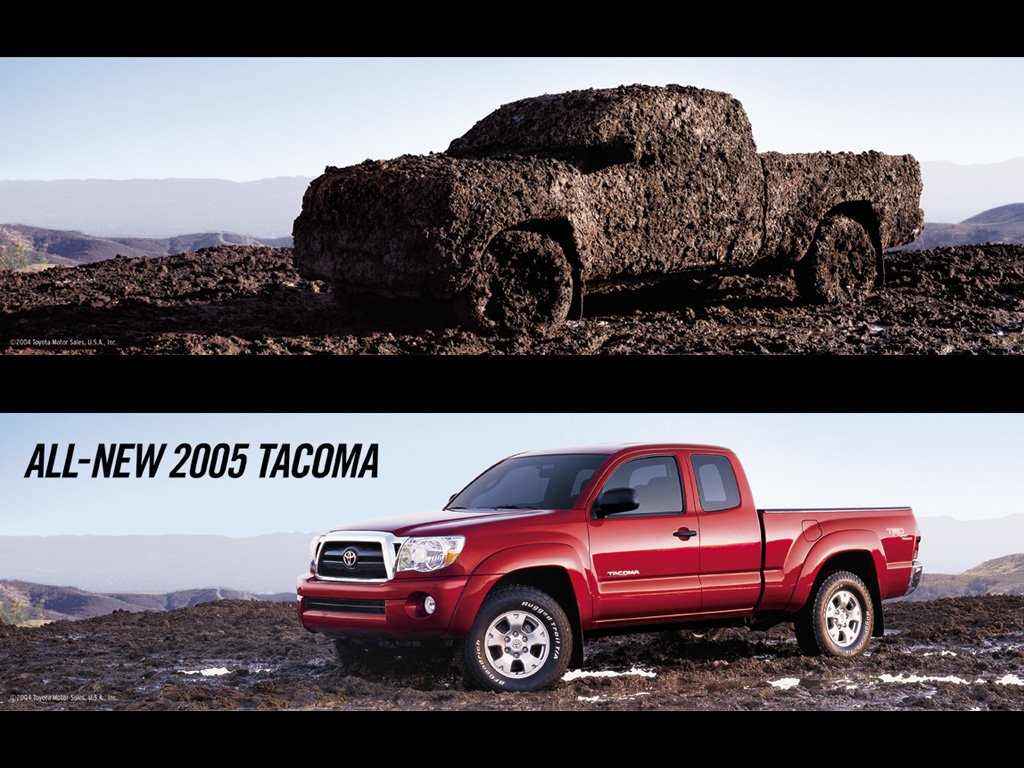 Cultura Cristã
Fé
20 Já que vocês morreram com Cristo para os princípios elementares deste mundo, por que é que vocês, então, como se ainda pertencessem a ele, se submetem a regras:
21 "Não manuseie! " "Não prove! " "Não toque! "?
22 Todas essas coisas estão destinadas a perecer pelo uso, pois se baseiam em mandamentos e ensinos humanos.
23 Essas regras têm, de fato, aparência de sabedoria, com sua pretensa religiosidade, falsa humildade e severidade com o corpo, mas não têm valor algum para refrear os impulsos da carne.

Colossenses 2
20 Já que vocês morreram com Cristo para os princípios elementares deste mundo, por que é que vocês, então, como se ainda pertencessem a ele, se submetem a regras:
21 "Não manuseie! " "Não prove! " "Não toque! "?
22 Todas essas coisas estão destinadas a perecer pelo uso, pois se baseiam em mandamentos e ensinos humanos.
23 Essas regras têm, de fato, aparência de sabedoria, com sua pretensa religiosidade, falsa humildade e severidade com o corpo, mas não têm valor algum para refrear os impulsos da carne.

Colossenses 2
20 Já que vocês morreram com Cristo para os princípios elementares deste mundo, por que é que vocês, então, como se ainda pertencessem a ele, se submetem a regras:
21 "Não manuseie! " "Não prove! " "Não toque! "?
22 Todas essas coisas estão destinadas a perecer pelo uso, pois se baseiam em mandamentos e ensinos humanos.
23 Essas regras têm, de fato, aparência de sabedoria, com sua pretensa religiosidade, falsa humildade e severidade com o corpo, mas não têm valor algum para refrear os impulsos da carne.

Colossenses 2
20 Já que vocês morreram com Cristo para os princípios elementares deste mundo, por que é que vocês, então, como se ainda pertencessem a ele, se submetem a regras:
21 "Não manuseie! " "Não prove! " "Não toque! "?
22 Todas essas coisas estão destinadas a perecer pelo uso, pois se baseiam em mandamentos e ensinos humanos.
23 Essas regras têm, de fato, aparência de sabedoria, com sua pretensa religiosidade, falsa humildade e severidade com o corpo, mas não têm valor algum para refrear os impulsos da carne.

Colossenses 2
Texto que deu origem a estes encontros
1 Portanto, irmãos, rogo-lhes pelas misericórdias de Deus que se ofereçam em sacrifício vivo, santo e agradável a Deus; este é o culto racional de vocês.
2 Não se amoldem ao padrão deste mundo, mas transformem-se pela renovação da sua mente, para que sejam capazes de experimentar e comprovar a boa, agradável e perfeita vontade de Deus.
3 Pois pela graça que me foi dada digo a todos vocês: ninguém tenha de si mesmo um conceito mais elevado do que deve ter; mas, pelo contrário, tenha um conceito equilibrado, de acordo com a medida da fé que Deus lhe concedeu.

Romanos 12
Ementa dos nossos encontros
Nossa cultura tem raízes profundas em nossa forma de pensar e nos comportar. Até que ponto ela tem nos moldado e criado um modelo sincretista que nos conforta, mas que compromete nossa fé no Deus real que se manifesta nas Escrituras? Vamos refletir sobre esteticismo, salvacionismo, consumismo, individualismo, e diversos outros ismos que moldam nossa geração e à luz das Escrituras confrontaremos tais padrões, redescobrindo o propósito último de Deus para nós cristãos.
coitadismo
complacência
consumismo
controlismo
cultura da felicidade
cultura da insatisfação
cultura da mediocridade
cultura da reclamação
cultura da sobrevivência
cultura do direito pessoal
cultura do esforço mínimo
cultura do medo
escapismo
esteticismo
falta de transparência
imediatismo
individualismo
não confrontação
pós-verdade
procrastinação
salvacionismo
vitimismo